Digital Crossroads
Module 3:
Impact of digital activities on your own and others’ health
Digital Footprint and Reputation
Module 3 Overview
Within this module, you will learn about what a digital footprint is, and how this can impact your professional life. The second topic you will learn about digital overload, and how it can impact us at work. The third topic introduces how digital technologies can impact self esteem and potentially take a toll on our physical health. Finally, you will also be given some tips and methods that you can use to help ensure that you are able to switch off and rest better.
Digital Overload
The impact of digital technology on self-esteem and physical health
Methods to switch off and ensure rest
Exercises and extra resources
01
Digital Footprint and Reputation
The PANDEMIC and digital usage
As millions of people were forced to go online for work, entertainment and more, total internet hits have surged by between 50% and 70%, according to preliminary statistics. Streaming has also jumped by at least 12%, estimates show.

As we are spending more and more time in the virtual world, we must know the importance of putting our best digital foot forward.
Source
What is a “Digital Footprint”
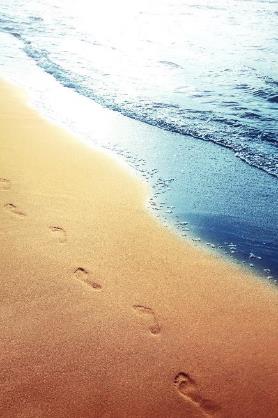 Much of what you do online leaves ongoing traces of your activities.
Without realising, every day you are giving an evolving public presentation of who you are which can be seen by anyone online
What’s worse, there are elements of our digital footprints that we can never erase
You might think you are at home on your laptops, mobile phones or tablets communicating with just a few friends but…
In reality, you are in a huge auditorium speaking into a public address system to a world that can record and redistribute everything you say.
WATCH

What is a digital footprint?
Check out the following YouTube about 'what is a digital footprint?’ which will help you to understand the importance of a digital footprint for employees and those starting out in the job market!
https://youtu.be/CfICOt2uI80
Time for reflection
WHEN YOU:

POST, GO ONLINE, DOWNLOAD, UPLOAD,  
PURCHASE AND COMMENT – 

DO YOU THINK ABOUT YOUR DIGITAL FOOTPRINT?
 
Yes, always            No            Sometimes
There are some buzzwords you should know:
DIGITAL IDENTITY- this is the means with which we prove we are who we say we are in an online context. Digital identity is perhaps the most significant enabler in accessing services in todays society. 


DIGITAL REPUTATION - refers to how you present yourself online, how you interact with other citizens online, how you engage with brands/shops. All of these things tell a story which makes up your digital reputation.
Who is interested in DIGITAL FOOTPRINT?
Employers - Many employers use the internet and social media platforms for recruiting and checking the credentials of job candidates.

Online platforms such as LinkedIn are constructive and powerful sites for job applicants to network, find job postings, and enhance their career opportunities.

However, there is nothing stopping employers from also checking you out on Facebook, Twitter or Instagram.

They can monitor you before you get the job or even during your employment!
Who is interested in DIGITAL FOOTPRINT?
Police and Crime Prevention - Police in London have piloted  software which analyses social media to try to predict which criminal gangs are most likely to commit violent crimes.

Healthcare - Researchers in America have analysed Twitter output to try to learn more about the psychological health of a community and predict rates of heart disease.

Online Service Providers - Regarded by some as intrusive, cookies enhance our interaction with our favourite websites and help create
EXERCISE
CREATE YOUR DIGITAL FOOTPRINT… 
...TIME TO CREATE YOUR OWN FOOTPRINT!
2. Think about the things you did on each website and how long you spent on it.
1. Find pictures that represent all of the websites that you have visited in the last 48 hours.
3. If you spent more time on one website, make that part of the footprint bigger! If you have posted online, shared/sent a photo, sent a message, these things should also be included too!
ACTIVITY
FIND OUT THE SIZE OF THE DIGITAL FOOTPRINT
If you’re interested in the current size of your own digital footprint, you can download a copy of the Personal Digital Footprint Calculator. This tool walks you through a questionnaire that calculates your impact based on the responses to questions about your computer usage, email usage, digital camera/camcorder usage, web downloading habits,  potential surveillance areas, and geographical information, among other things. The questions do make you think about your online activities, but they may be hard to answer if you’re not really aware of your online activities or good at coming up with averages for things like “number of emails sent per week,” for example.

https://readwrite.com/2008/03/24/new_tool_calculates_your_digital_footprint/
Why is digital footprint important NOW? What role does it play in employee WELLBEING?
As stated earlier, the amount of time employees spend online has grown considerably over the last 2 years. It is important to understand the impacts your online interactions can have on your professional and personal life.

In real life, reputation is a qualitative concept whereas on social media networks, it can be quantified.
Online reputation
Reputation on Facebook is the number of likes or comments posted; on Linkedin, it’s about endorsements from other users; and on YouTube, reputation is based on ‘view counts’ or ratings (Kietzmann et al., 2011). 

Therefore, online reputation is viewed as credibility of an individual or a business, based on the ratings on virtual networks by other members/users (Wei et al., 2017). Social media has become an innovative and economical tool for businesses and individuals to build their reputations online (Spanbauer, 2006; Tasențe, 2020).
SOURCE
Online reputation
Although, social media provides opportunities to build strong reputation, it also poses a serious threat as it can be damaged easily (Aula & Tienari, 2011). The practices such as gossiping and shaming, that shape the social reputation, have taken on a new dimension by shifting to the internet platform (Marwick et al., 2010). 

Social media usage helps users to connect to other users but it can cause adverse health conditions such as depression and anxiety (Merolli et al., 2014). Anxiety and stress are considered as gifts from web 2.0 technologies. Previous studies have shown that social media has a relationship with stress and anxiety (Aydogan & Buyukyilmaz, 2017), sleep latency (van der Schuur et al., 2018; Zimmerman, 2008) and psychological disorders (Chassiakos et al., 2016). Thus,  looking after your online reputation can cause a lot of stress that generations before now did not have to face.
SOURCE
WATCH

Manage Your Online Reputation
Check out the video below which helps you understand the importance of your online reputation and how to manage it!
https://youtu.be/w7qEbPVw3hA
CASE STUDY 1
EXAMPLE: ONE GIRL’S DIGITAL FOOTPRINT
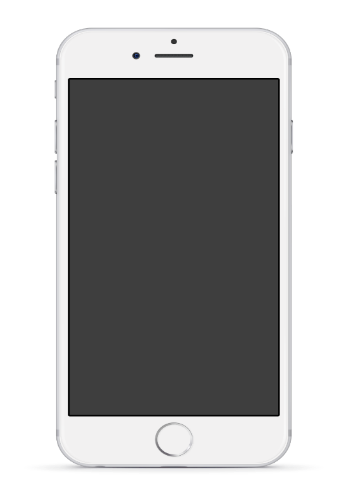 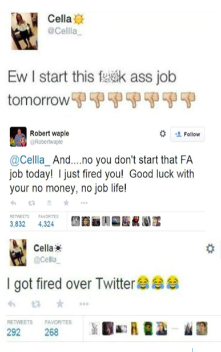 A teenage girl with the Twitter handle “@Cellla_” did not want to go to work at her new job at Pizza Restaurant, so she Tweeted about it. And now she doesn’t have to go to that job, because she was fired. Her would-be boss, Robert Waple, saw the tweet (thanks to one his employees), and he let her know through Twitter that she didn’t have to bother showing up.
CASE STUDY 1
EXAMPLE: ONE GIRL’S DIGITAL FOOTPRINT
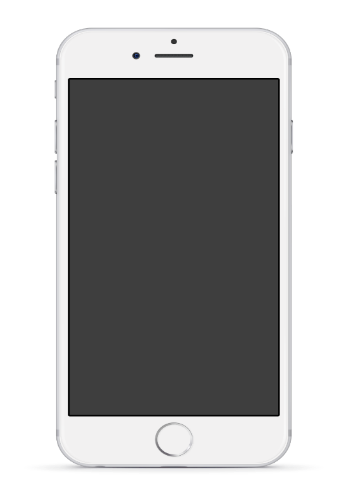 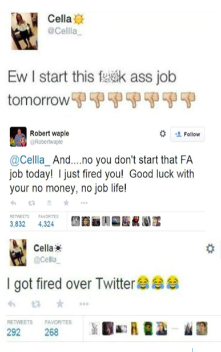 This happened in 2015!
@cellla_ deleted the tweets in 2015 and shortly after abandoned that Twitter handle but the digital footprint and legacy remain
5 years later the remains of this brief interaction can still be seen with the tweet featured on Failbook (a comedy blog website) and also on Twitter – there are hundreds of reaction tweets
4 TIPS TO MANAGING YOUR REPUTATION ONLINE
Check your settings

Some of the most popular social networks are set to public by default, meaning everyone can see our photos, what we are sharing or talking about.

Regularly check your privacy settings across your social networks and apps. We recommend a ‘friends only’ option for your online profiles.
2. Search for yourself online

On a regular basis, do a quick search for yourself online. If you find something you don’t like, report it with the website or network host requesting the content be removed.
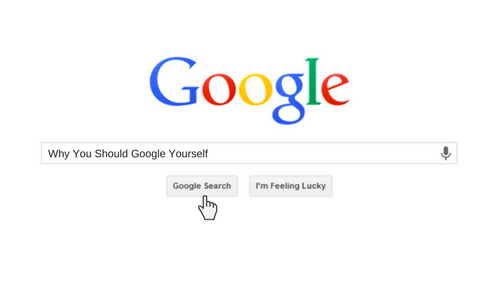 4 TIPS TO MANAGING YOUR REPUTATION ONLINE
3. Deactivate old accounts

Social media changes so quickly,  it can be easy to forget about old accounts or networks we’ve signed up to.

If you’re not using an account delete /deactivate it, this can help avoid risk of accounts/profiles being hacked.
4. THINK before you post

Before you share, comment, like, post, Tweet or pin anything… ask yourself if this is something you want everyone to see?

Use the THINK model if you’re unsure about posting something online >>> Ask yourself is it True? Is it Helpful? Is it Illegal? Is it Necessary? Is it Kind?
02
Digital Overload
Time for some more buzzwords!
Definition:
“Digital overload” is a phrase that has been coined to describe the sense of cognitive exhaustion that comes from being relentlessly bombarded with interruptions in the form of notifications, emails, instant messages and texts. These distractions disrupt the flow of work and train of thought, making it difficult to focus. This can lead to technostress, which refers to individuals inability to cope with technology related demands in their work environment. 

Statistic: 
A recent (2020) Eurofound study confirms the above findings (Eurofound, 2020a). For example, highly remote workers report higher levels of anxiety, stress and fatigue than their office based counterparts.
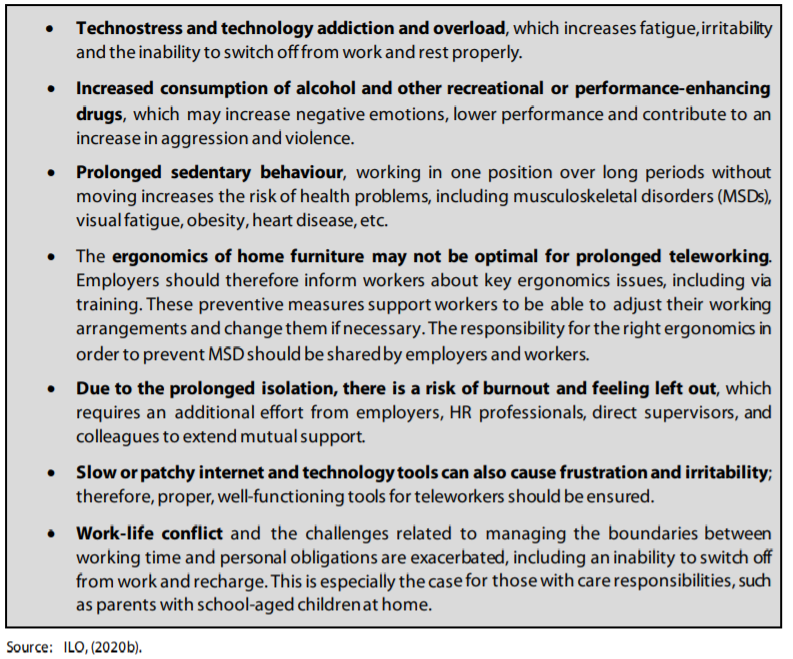 Digital overload is on the rise. It is important to remember that it can impact not only employee MENTAL health, but also their PHYSICAL health.

This list to the side is a useful reminder the big causes of concern to watch out for in your employees.

The image lists the main “Risks of full-time teleworking on workers' health in the context of the COVID-19 pandemic”
Mental health
Digital overload can lead to real feelings of anxiety, feeling overwhelmed and powerless, and mental fatigue. It can also lead to cognitive issues such as difficulty making decisions or making hasty (often bad) decisions. 
In the next few slides we will discuss the role of empathy, work relationships, self esteem and “switching off” for that could benefit employees managing digital work life.
First we want to make you aware of the most common problems associated with digital overload and technostress.
SOURCE
EFFECTS from technology use in the WORKPLACE
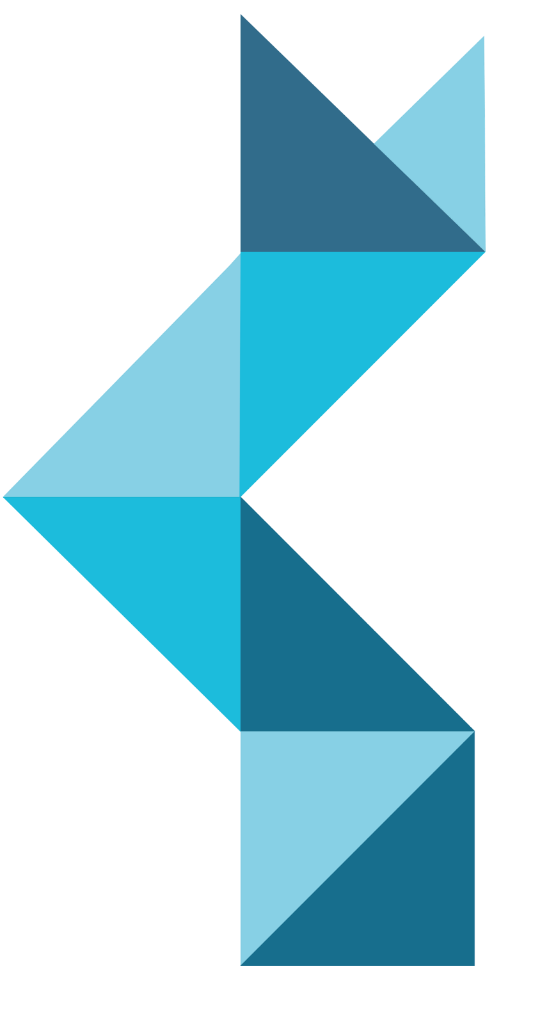 10. Sleep deprivation


11. Anxiety


12. Absenteeism


13. Overload
6. Invasion of privacy 


7.  Technostress


8. Insecurity 


9. Stress
Addiction 


Compulsive usage


Dependence


Fatigue


Burnout
Impacts of burnout
01
The role of Empathy
Due to the COVID-19 pandemic, distributed work models have surged in popularity. Suddenly, over half of Europe's workforce works from home, many without clear policies, workflows, or communication channels. 
Research prior to the pandemic indicated a host of benefits associated with remote work, including increased job satisfaction, employee retention, and productivity. However, there are also challenges that may be exacerbated right now due to the lack of remote policies and procedures. One of those is the development and support of empathy for others in a remote work environment.
Empathy refers to the ability to sense the emotions of others and to imagine how others feel.
Common challenges associated with remote work can include lack of face-to-face supervision, daily structure, and information, as well as social and professional isolation and loneliness.
Impacts of burnout
The role of Empathy
01
Also, because we are not in physical proximity, we sometimes forget that we are also working with people who have their own lives, families, and problems.
We often can get caught up in our personal situation and neglect to pay attention to how others may be feeling. In other words, we forget empathy for others. 
When a lack of empathy exists, remote workplace problems have the potential to increase. In addition to causing conflict and pain, these problems may impact team productivity and the company’s bottom line.
Additional reading time…
Click the link below to read the guide on how employers can implement an empathetic approach to that will benefit employee wellbeing and productivity:
4 Ways  to Express Empathy While Working Remotely
02
Work relationships
Mental Health
Co-workers have no choice but to bond when they spend 37+ hours a week together in an office or work environment space.
Talking to colleagues about weekend plans or a big project you’re working on, or being able to lend a hand with a piece of information they were missing, these small (and maybe forgetful) moments are what builds team morale and creates a work environment which employees are happy to be apart of. If you’re like many people, you may not have realized how much these conversations mattered until you found yourself working from home.
Source
02
Work relationships
Mental Health
Good working relationships can help employees feel more satisfied and boosts job retention, but in the midst of the coronavirus pandemic, these work-relationships are not so easily maintained. 
Among employees who worked 41–60 hours from home, 20% felt isolated and 39% felt emotionally drained by work always or most of the time. This compares to 14% and 34%, respectively, among those who worked the same range of hours at an employer’s premises. The issue of isolation and disrupted communication with colleagues has been reported also by national studies in Denmark and Finland.
Source
7 Signs of Remote Employee Isolation and Loneliness
There are seven things you can look out for that may indicate your employee is feeling disconnected from their job:

Misses Deadlines or Is Sloppy
Stops Offering Input
Calls In Sick or Changes Their Schedule
Doesn’t Interact With Colleagues
Skips Meetings
Only Talks Shop
Isn’t Interested in Career Development
!
HOW TO PREVENT REMOTE WORKERS FROM ISOLATION AND LONELINESS
2
1
Encourage Social Breaks

Encourage remote employees to take advantage of flexible scheduling to be around others. Getting out for a mid-morning exercise class or regular volunteer work at a local school provides a rejuvenating people-fix that can lead to better performance upon returning to company tasks.
And though these activities aren’t possible right now, encourage staff to take a walk and chat with a friend on the phone or, if they are willing, to get a pet to help them feel bonded and connected.
Maintain a Chat Platform

Besides places to address work-related matters, create social channels that mimic water cooler conversation. Encourage workers to use them as they wish—meaning it’s there for those who want more socialization but without pressure for those who don’t.
https://www.flexjobs.com/employer-blog/signs-remote-employees-feel-isolated/
HOW TO PREVENT REMOTE WORKERS FROM ISOLATION AND LONELINESS
3
4
Bring the Team Together

Pandemic aside, retreats or occasional in-office meet-ups enable people to bond and put faces with names. If physical get-togethers aren’t possible, try video lunches or brainstorming sessions, pairing workers up for projects, or even online games. Make it standard practice to assign a “buddy” to new remote team members, so they have someone in the company to turn to besides management.
Pay for Coworking Space

Of course, coworking spaces are out during the pandemic. However, virtual happy hours might be just the thing lonely team members need to feel connected to the office.

Let telecommuters know that you realize even dedicated home-based workers occasionally want to get out and about. When appropriate, offer to pay for some time at area coworking spaces so they can interact with other professionals and share ideas.
https://www.flexjobs.com/employer-blog/signs-remote-employees-feel-isolated/
The website below provides ideas for 20 Virtual Team Building Activities For Zoom
Additional reading time….
This will help promote team morale, spirit and bonding!
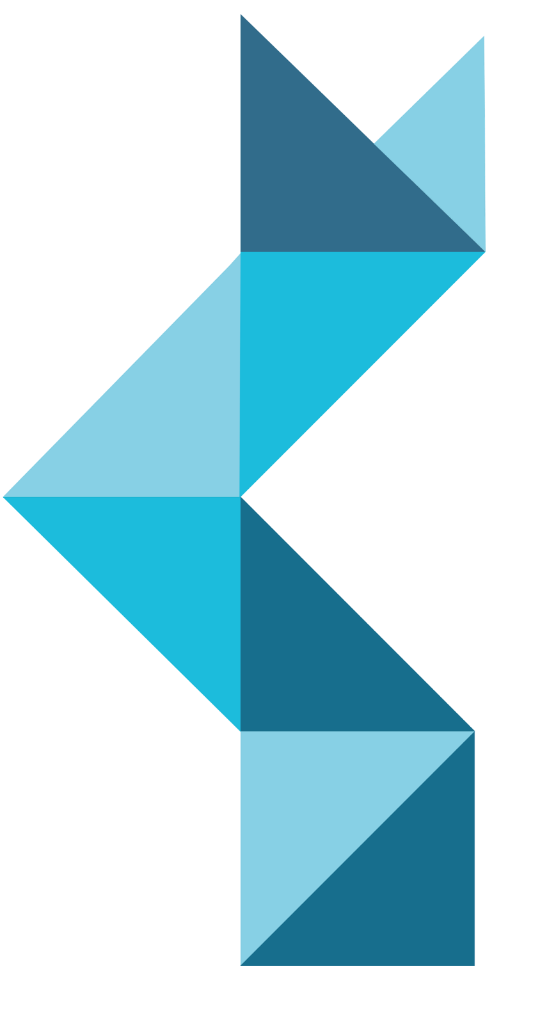 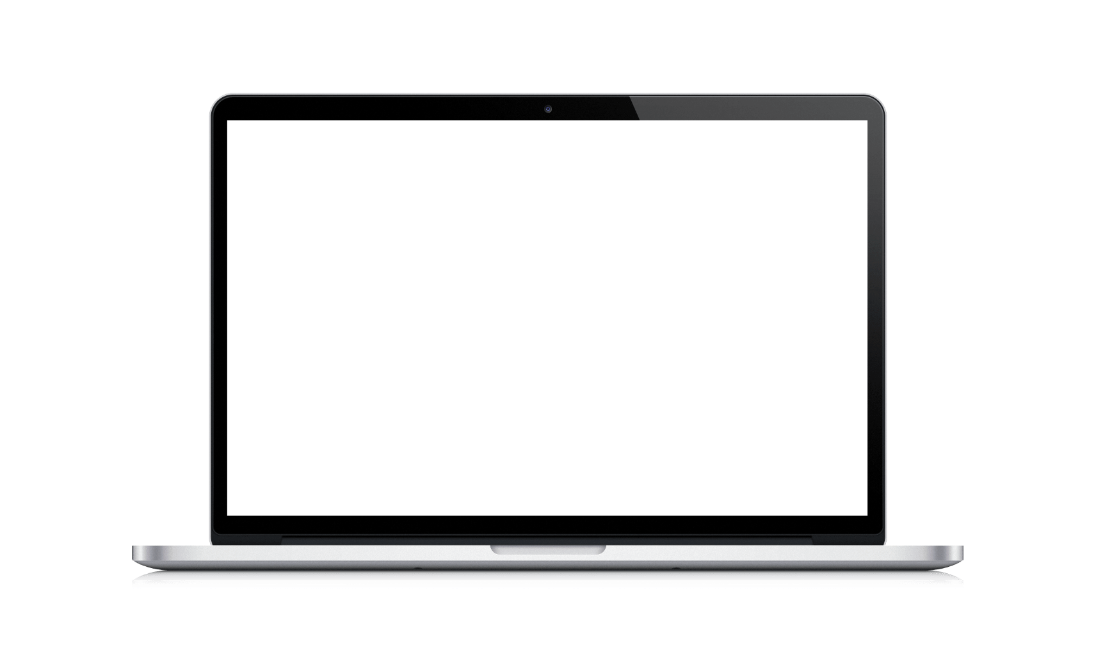 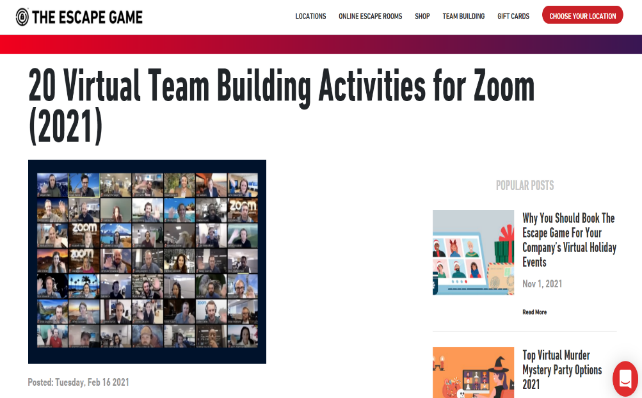 03
The impact of digital technology on self-esteem
and physical health
What to expect in this topic
Throughout this topic you will learn about how digital technologies can impact self esteem. You will also learn how to separate your work digital footprint from your personal accounts, using some measures to ensure your privacy and protection online.

Whilst we have learnt throughout the modules about the impact of digital technology on mental health, we will also explore how digital technologies can impact your physical health too.
Self-esteem
Self-esteem is how you feel about yourself. If you have low self-esteem it means that you think less of yourself than of other people. This could be in how you think about your appearance, looks, or abilities. (1) When you are disconnected from your social media sites do you have the fear of missing out?
You might feel that everyone else is out living their lives without you, but this is not the case. While social media is not the sole cause of low self-esteem, it can contribute to it. A large proportion of people’s digital activity is on social media.
Worldwide, there are over three billion social media users. Facebook alone has over two billion users and on average, social media users have 8.5 social media accounts (2).
How much time an employee spends on social media may seem like none of an employer's business, however, research shows that high usage of social media correlates to lowered levels of self-esteem in users. (3)
https://spunout.ie/mental-health/self-care/social-media-self-esteem 
At the crossroads 2019
https://www.acc.edu.au/blog/social-media-low-self-esteem/
Self-esteem
If employees have lower self-esteem, this can have a detrimental impact on their mental health  (depression, anxiety, stress etc) and can affect their ability to work and to your staff team.
Furthermore, for those team members who are specifically employed to monitor and manage social media accounts on behalf of companies, there is an unfortunate risk that, from time to time, they may be subject to targeted abuse from customers, clients, contacts, or unrelated third parties.
Sometimes this abuse will be personal, driven by anger or hate, and, on occasion, directly relate to an employee’s appearance or ethnicity. (4) Although an employer may not be able to prevent such comments being made, they are under an obligation to take steps to minimise the harm caused to employees self-esteem.

4.  https://www.internationalemploymentlawyer.com/news/social-media-harm-and-employers-duty-care
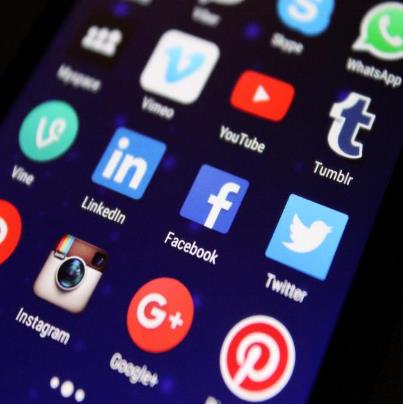 9 ways to stop social media from affecting your self esteem
Additional reading time….
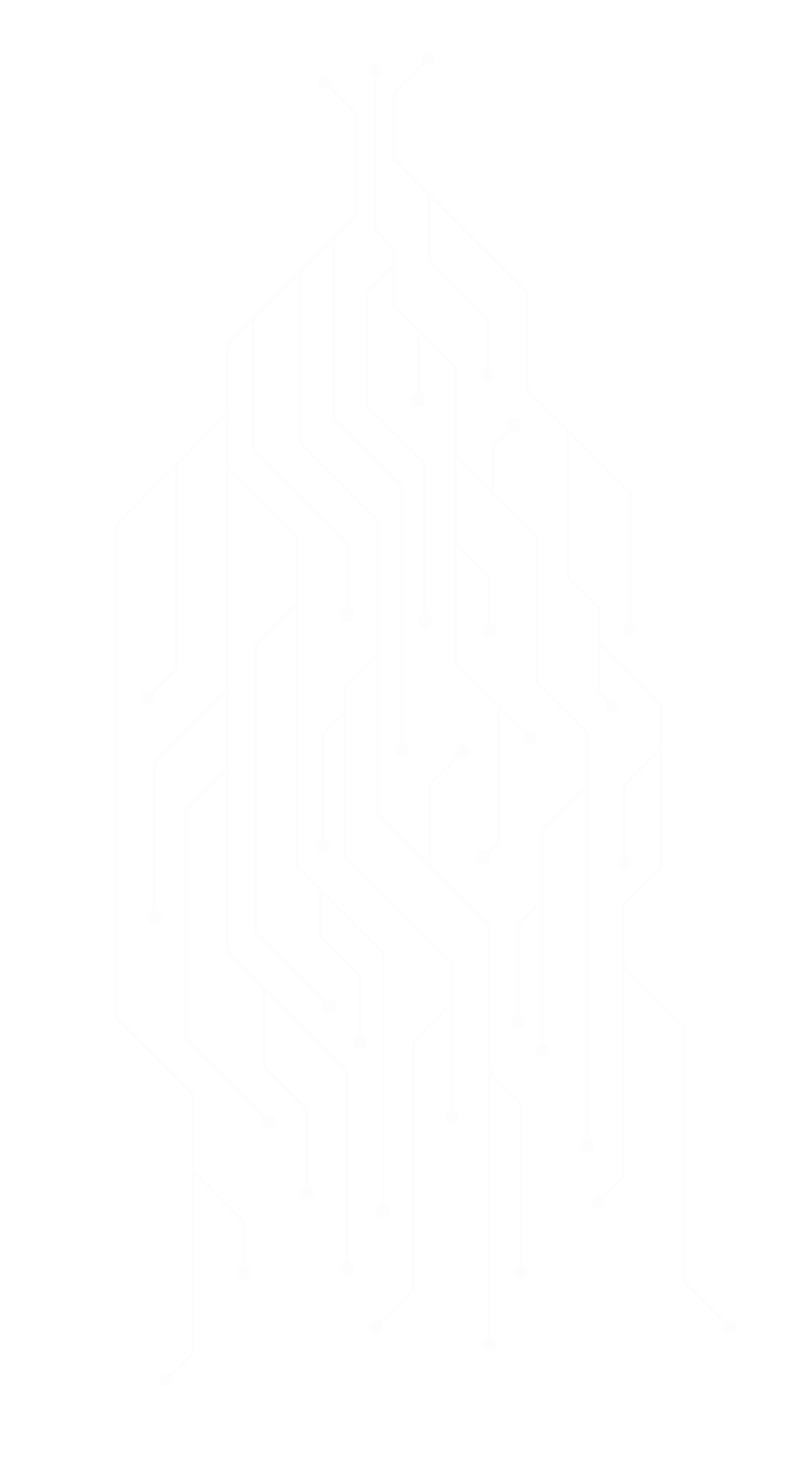 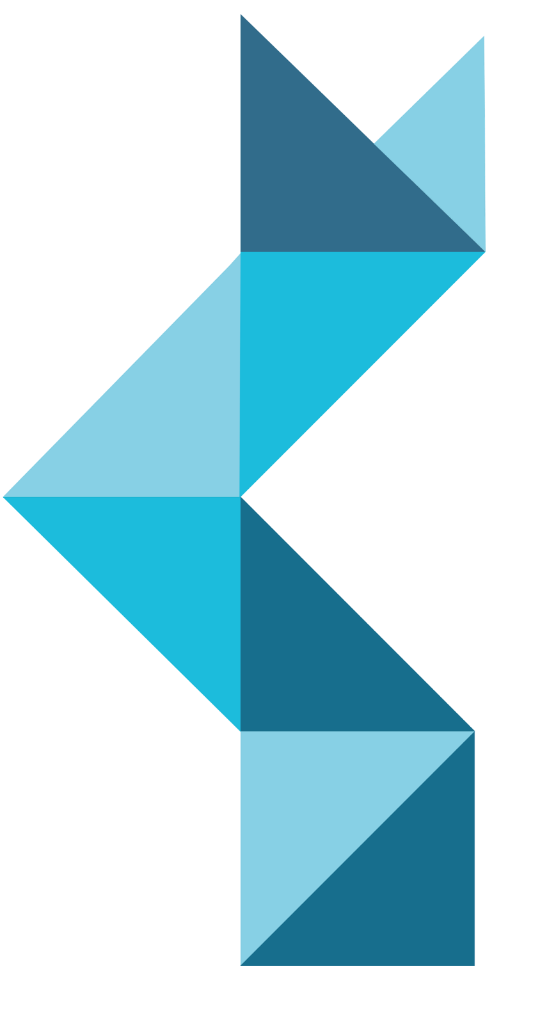 Click below!
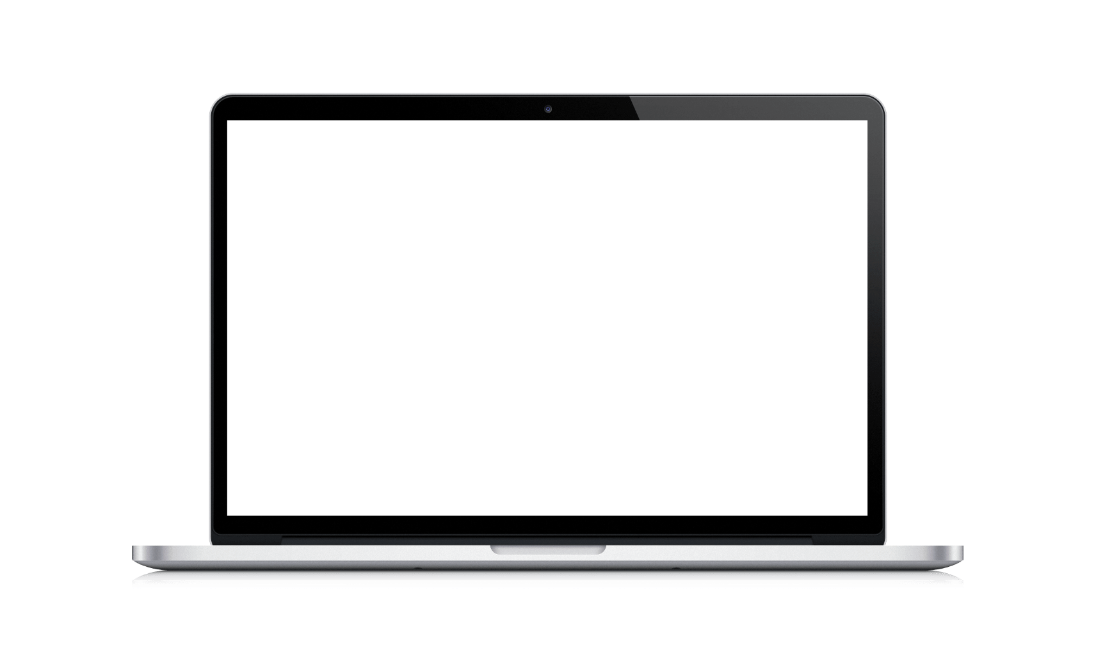 Digital Technology and Physical Health
A less-heralded problem associated with heavy screen use is the damage done to physical health e.g. poor eyesight, muscle pain, weight gain from sedentary behaviour. 
There are specific occupational safety and health risk factors that are associated with teleworking. These include general issues such as temperature, lighting, noise, not being able to work undisturbed, and dangers of slips, trips and falls due to electrical wiring and cables. Other occupational risks also include ergonomic issues such as eyestrain from visual display unit (VDU) work, for example resulting from glare from the screen, vibration of images or inadequate contrast between the screen and the surrounding area. (1) Other more specific issues include neck pain and tendon pain in the wrists and fingers, which can lead to repetitive strain injury (RSI), resulting from inappropriate setting up of the workstation, which includes the keyboard, desk and chair. 
The office environment is usually checked ergonomically and these types of risks are therefore minimised in office-based workstations. However, it is more difficult for employers to check and regularly inspect home workstations, which may not always be suitable in terms of desks, chairs, screens and lighting. Workers may not have a suitable space at home or suitable equipment. For example, working at the kitchen table with a kitchen chair over a sustained period of time may increase the risk of muscle damage etc.

European Agency for Safety and Health at Work “Teleworking during the COVID-19 pandemic: risks and prevention strategies”, Literature review, 2021
(2) Harvard School of Public Health (2016). Smartphone, tablet use linked with obesity in teens; https://bit.ly/2Bh4ko7
Physical health
Digital Eye Strain
01
Some researchers suggest that computer vision syndrome is the number one occupational health hazard of the 21st century (1). Constant exposure to digital devices can be harmful to our eyes. Digital eye strain, sometimes called Computer Vision Syndrome (CVS), is one of the most commonly reported symptoms of too much screen time. For example, one study suggested over 60% of Americans were affected by it. (2) Symptoms of digital eye strain include dry eyes, redness around the eyes, headaches, blurred vision, plus neck and shoulder pain. Research shows that people blink less when in front of a screen and this aggravates the problem, causing dryness of the eyes and discomfort (3). 

The Guardian (2016) What is computer vision syndrome – and how can I prevent it?; https://bit.ly/1Oa8GjR
https://www.kaspersky.com/resource-center/preemptive-safety/impacts-of-technology-on-health 
University of Iowa Hospitals & Clinics (2015). https://bit.ly/2IlPlz6
ACTIVITY
Try the following checklist to reduce digital eye strain:
Practice the 20-20-20 rule for healthy digital device usage – i.e., take a 20-second break from the screen every 20 minutes and look at something 20 feet away. You could set a timer every 20 minutes to act as a reminder.
Reduce overhead lighting to minimize screen glare.
Increase text size on devices so you can read comfortably.
Make sure you are blinking – when we stare at digital devices, we can blink less frequently, leading to dry eyes. If dry eyes are bothering you, using eye drops could help.
Get regular eye check-ups. Poor eyesight contributes to eye strain. Regular check-ups will help ensure timely prescriptions when you need them.

Have you any other suggestions to minimize eyesight damage:
________________________________________________________________________________________________________________________________________________________________________________________________________________________________________________________________________
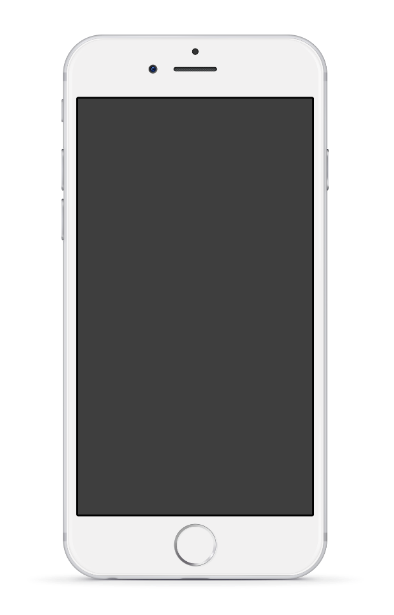 So, As a Manager or employer what can you do?
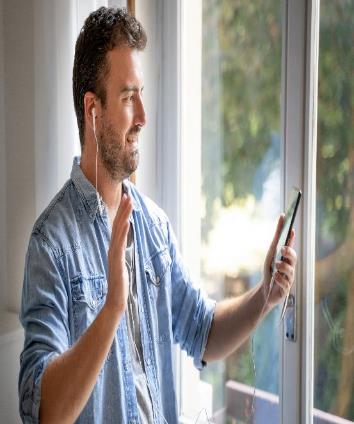 Each organisation should carry out a regular review of its staff and the harm they may face at work.
 A risk assessment should be carried out to consider how such harms may be minimised, reduced, or avoided completely. 
There may be filters available, opportunities to flag bad behaviour with social media providers, and, in extreme examples, it may be appropriate to make referrals to the police or regulatory authorities.
Encourage employees to reduce time spent on social media
Rewards or set challenges for employees as a team to lower screen time on social media
Raise the awareness of the negative impacts social media can have on mental health
Need for proper desk ergonomics
Physical health
02
Ergonomics is commonly associated only with office-based settings. Increasingly, as more of us work remotely, the importance of good ergonomics when working from home is more and more apparent.
When employees spend too much time looking down at an electronic gadget it can lead to neck and back pain, as well as pains in elbows, wrists, and hands. In addition, laptop and smartphone usage can involve people sitting in positions consistent with poor ergonomic function and poor ergonomic positioning. As well as back pain from computer use, often caused by poor posture. There have also been reports of “selfie elbow” or “texting thumb” caused by technology overuse.
****
(1) https://www.kaspersky.com/resource-center/preemptive-safety/impacts-of-technology-on-health
Activity:
Top tips for minimising musculoskeletal issues:
To relieve back and neck pain, adjust your posture when using a device:
Ensure proper sitting posture at the computer by ensuring that your desk, seat, and screen set-up is optimized – the UK's NHS has detailed guidance on achieving this here.
Instead of holding your phone in your lap, you can minimize neck problems by holding it out in front of you. Positioning the device so it is in front of your face with your head sitting squarely on your shoulders is helpful to your neck.
Consider using a body-standing desk. These make staring straight at your computer screen possible and help you avoid the health dangers of sitting all day.
If texting with your thumbs causes pain, you may need to use other fingers to text or use a stylus.
Regular screen breaks – allowing you to walk around, stand up, or stretch – will help relieve muscle pain and stress.

Have you any other suggestions that will help reduce muscle problems caused by excessive digital usage:
______________________________________________________________________________________________________________________________________________________________________________________________________________________________________________________________________________________________________
Physical health
03
Impact on sleep
Getting enough sleep is vital for almost every bodily function. But using a laptop, tablet, or smartphone shortly before going to bed can affect your ability to fall asleep. This is because the so-called blue light from devices can lead to heightened alertness and disrupt your body clock. In addition, activities on digital devices can be stimulating and make us much less ready for sleep. As a result, people can become absorbed and continue using the technology past their bedtime.

It’s important to distinguish between interactive and passive technological devices. Passive devices are those which require little or no input from users. Examples include listening to music, reading an e-book, or watching TV or a movie. With interactive devices, what is viewed on-screen changes with input from the user. For example, playing a video game is interactive, as is chatting on social media. Interactive activities are more likely to disrupt sleep than passive activities.
ACTIVITY: 
Checklist to reduce sleep deprivation caused by technology usage
How to reduce digital eye strain:
Avoid using your smartphone, laptop, and tablet for at least an hour before going to sleep every night. Reading a book is more likely to relax you than scrolling through social media feeds.
Dim the screen as much as possible for evening use. In many e-readers, you can also invert the screen colour (i.e., white font on black background). Many devices now come with a 'night-time mode,' which is easier on the eye before bed.
You could consider using a software program for PCs and laptops which decreases the amount of blue light in computer screens – which affects melatonin levels – and increases orange tones instead. If you can, consider making your bedroom a screen-free zone.
Establish a relaxing bedtime routine that doesn’t involve screens, to help you relax before going to sleep.

Have you any other suggestions to reduce sleep disruption caused by digital overload?
________________________________________________________________________________________________________________________________________________________________________________________________________________________________________________________________________
04
Methods to Switch Off and Ensure Rest
Switching off
Switching off may seem nearly impossible in today’s working environment which is increasingly developing into “an always-on culture”.
Since the COVID-19 crisis, teleworking’s prominence has increased, and with it, the risk of overwork – and eventual burnout. More than ever, employees need official regulations to protect their right to disconnect from work. 
Especially when that work is done from home. However, granting an overarching framework across the EU isn’t straightforward. Both regulatory differences between the Member States and practical implementation challenges create obstacles for making this right a reality.

(1) https://www.peoplemanagement.co.uk/voices/comment/employees-encouraged-switch-off-from-technology#gref
Switching off
Switching off
Despite technologies that have enabled remote and flexible working and, in theory, a better work-life balance, workplace stress is on the rise. A UK study by the Chartered Management Institute found that ‘always on’ managers are now working 29 extra days a year and are suffering from rising levels of stress. (1)
It is a similar picture globally. In Singapore, in a study by Willis Towers Watson, 60 per cent of employees admitted to having above-average or high levels of stress. A study by HR think tank Reventure in Australia revealed that almost three-quarters of workers feel stressed out by technology and cannot completely shut off from it.  (1)
So what should employers do to protect to encourage employees to “switch off?”
1. https://www.peoplemanagement.co.uk/voices/comment/employees-encouraged-switch-off-from-technology#gref
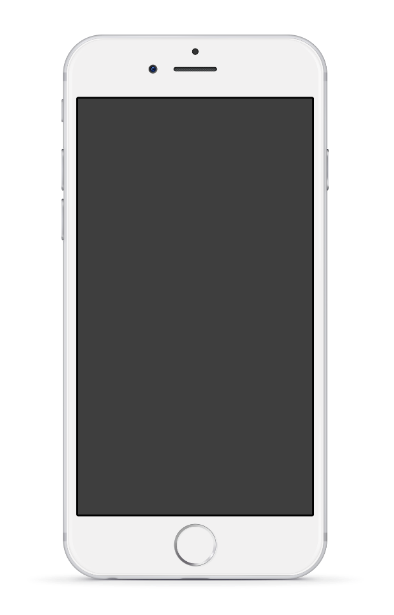 Additional reading
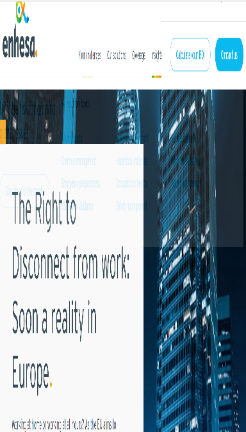 The “right to disconnect”
The right to disconnect from work might seem like a given, but it’s only recently getting an official legal framework – albeit proposed. As the EU Parliament sets in stone permission for workers to “sign off,” it will mean new responsibilities for businesses to take on.
Follow the link on the image (hold Ctrl + click) to look ahead as regulators work to turn off this “always-on” culture. Learn what’s already in place, what’s in the pipeline, and the practical steps your company can take to get ready!
*Click the image link*
WATCH
New law Alert: Portugal bans employers from texting employees after shift hour
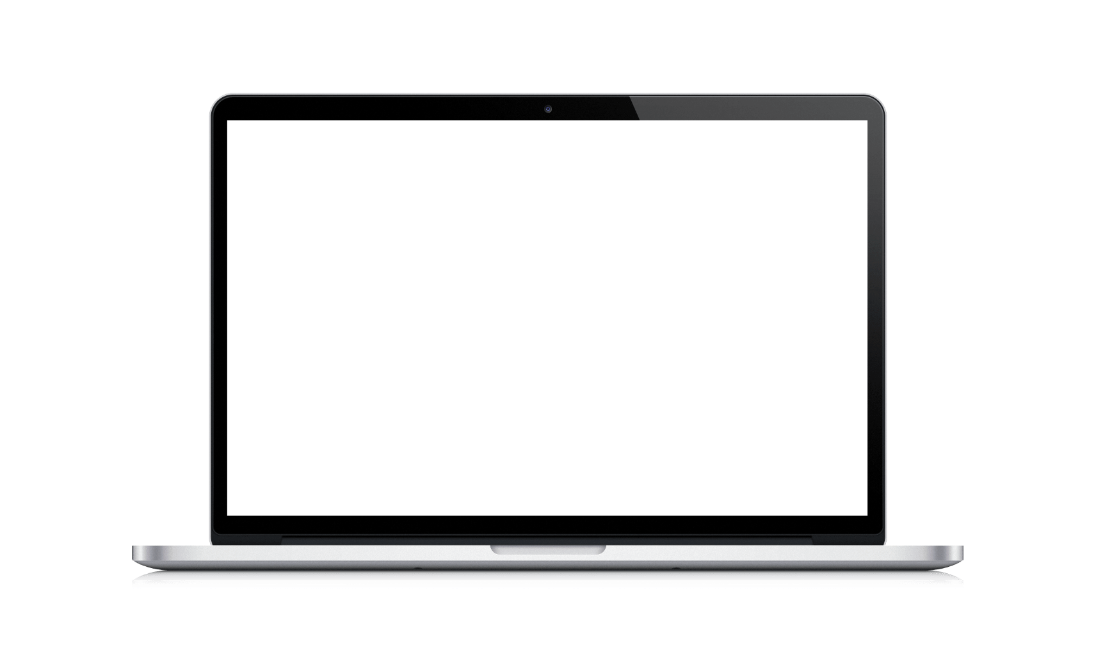 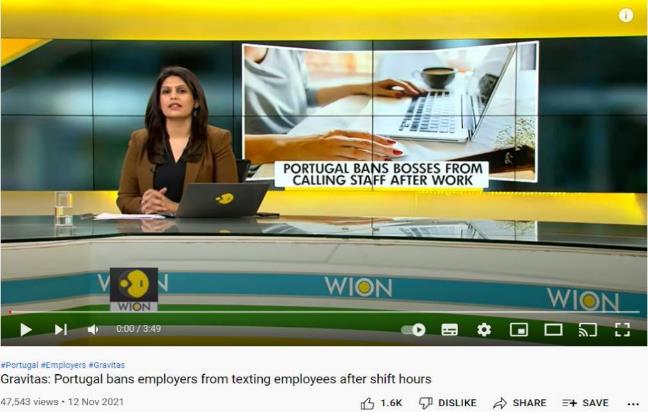 Is your boss texting you after your shift has ended? In Portugal, you can now sue them for doing so. Portugal has passed a law that bans bosses from contacting employees once they've left office. Which other countries have this law or similar laws that help employees “switch off”? Palki Sharma has a report.
Check out these digital tools to help you rest!
We would recommend you take a look at module 2 for more information on the following digital tools that can be used to help you to relax and switch off from digital technologies. We go into detail about each tool and how it can relax you. Click on each of the logos from the digital tools for a link to their website:
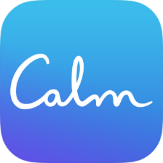 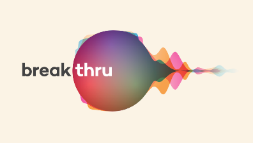 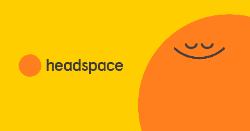 Top tips for switching off when you work digitally
1. Don’t add work to your phone
While this might seem difficult, there are so many ways that your colleagues can contact you having you really don’t need to have everything from work on your phone.
Try logging out of your emails and only accessing them during work hours. Whenever we send an email, generally we don’t expect an instant reply, so we will happily wait till the next working day for a response.
Source
Top tips for switching off when you work digitally
2. Turn on ‘do not disturb’
We saw in Module 2, one of the best techniques for reducing technostress is to turn off push notifications on your phone. The ‘do not disturb’ setting also turns off notifications.
Let’s take this one step further to help you switch off- use the ‘do not disturb’ settings on your phone. You can decide what breaks into your ‘do not disturb’ so you don’t miss important phone calls, but it can block notifications for texts, apps and emails.
Source
Top tips for switching off when you work digitally
3. Minimise work chat at home
Outside of reducing your work notifications pulling at your attention, there are other things you can do to switch off and become more present at home.

It can be helpful to vent a little when you get home, and it’s natural to talk about how your day was over dinner, but check how much discussing work brings you down or makes you feel stressed.

If you’ve had a very stressful day, you don’t necessarily want to relive that and bring the negative energy home. Limit work chat at home to keep it separate and help you switch off.
Source
Top tips for switching off when you work digitally
4. Develop an evening ritual
Mindfulness can help to alleviate some of the stresses we face at work, but sometimes it could be more effective. In this case, take the time to do something else, whether it’s a new class or hobby, an evening run or just a new at-home ritual.
Everyone feels like they couldn’t possibly fit any more into their day, but the truth is, if you really want to, you’ll find the time.
Giving yourself a relatively strict ritual in the evening or taking up a new hobby will entice you to leave the office on time more often, while the hobby itself will take your brain out of work mode.
Source
Try creating a digital wellbeing ACTION PLAN
Take our self assessment tool
1. Go to: www.digitalcrossroads.eu
2. Then under the “Resources” tab, click self assessment tool
-What areas are you lacking in?
-Meet with your team, discuss what problems they would like to see addressed
-Meet the physical needs and mental health areas
- Introduce a policy of openness surrounding mental health
End of Module 3
Module 4 of the Digital Crossroads OERs is titled “Managing your digital workload”. Here, you will find more information on the following topics:

Topic 1- Managing the workload of your workers
Topic 2- Creating a supportive environment for workers
Topic 3- Identifying Risk Factors in Employees
Topic 4- Creating an Action Plan, Including Wellbeing Policy
Thanks for reading!